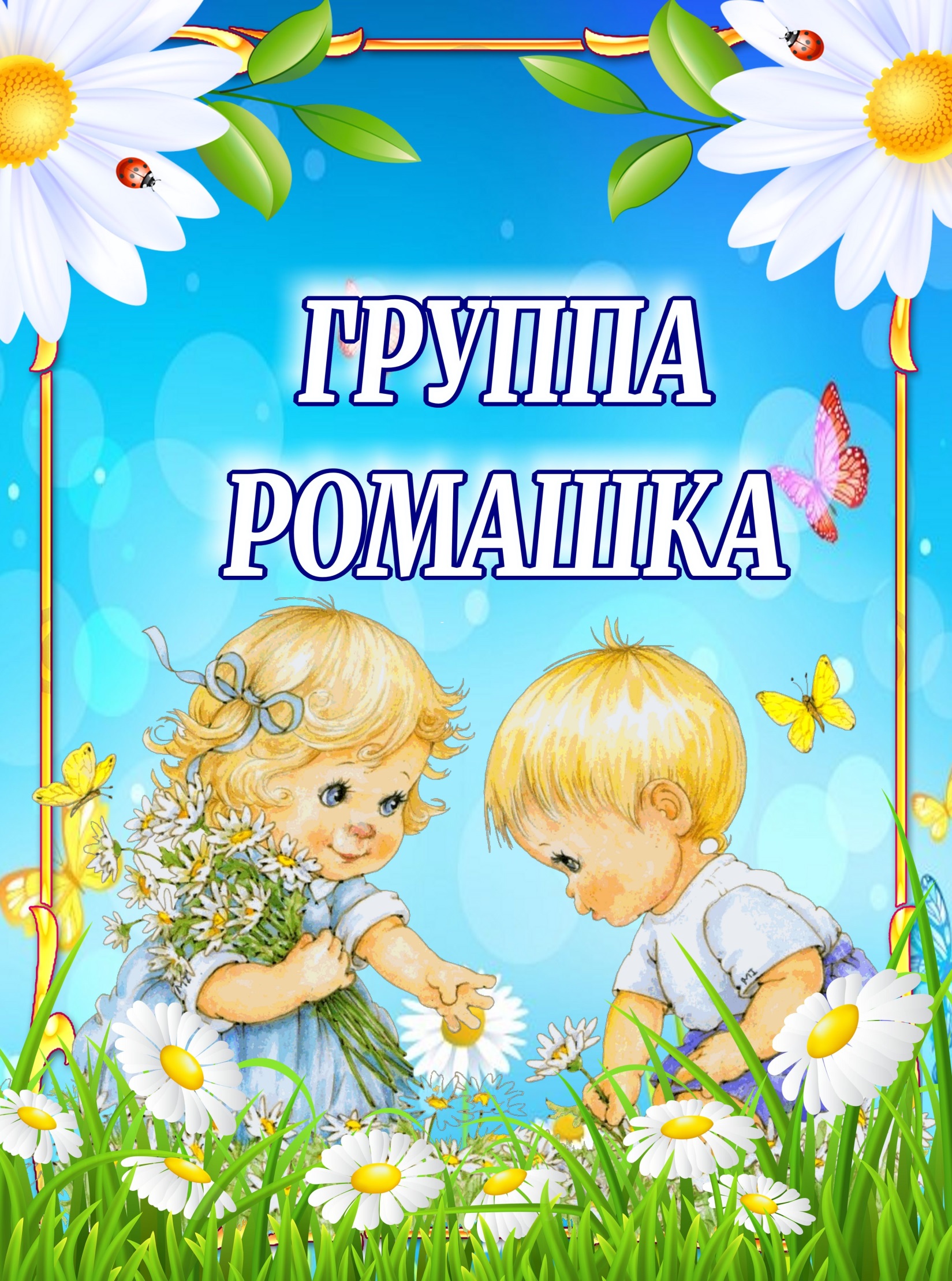 Старшего дошкольного возраста
№11
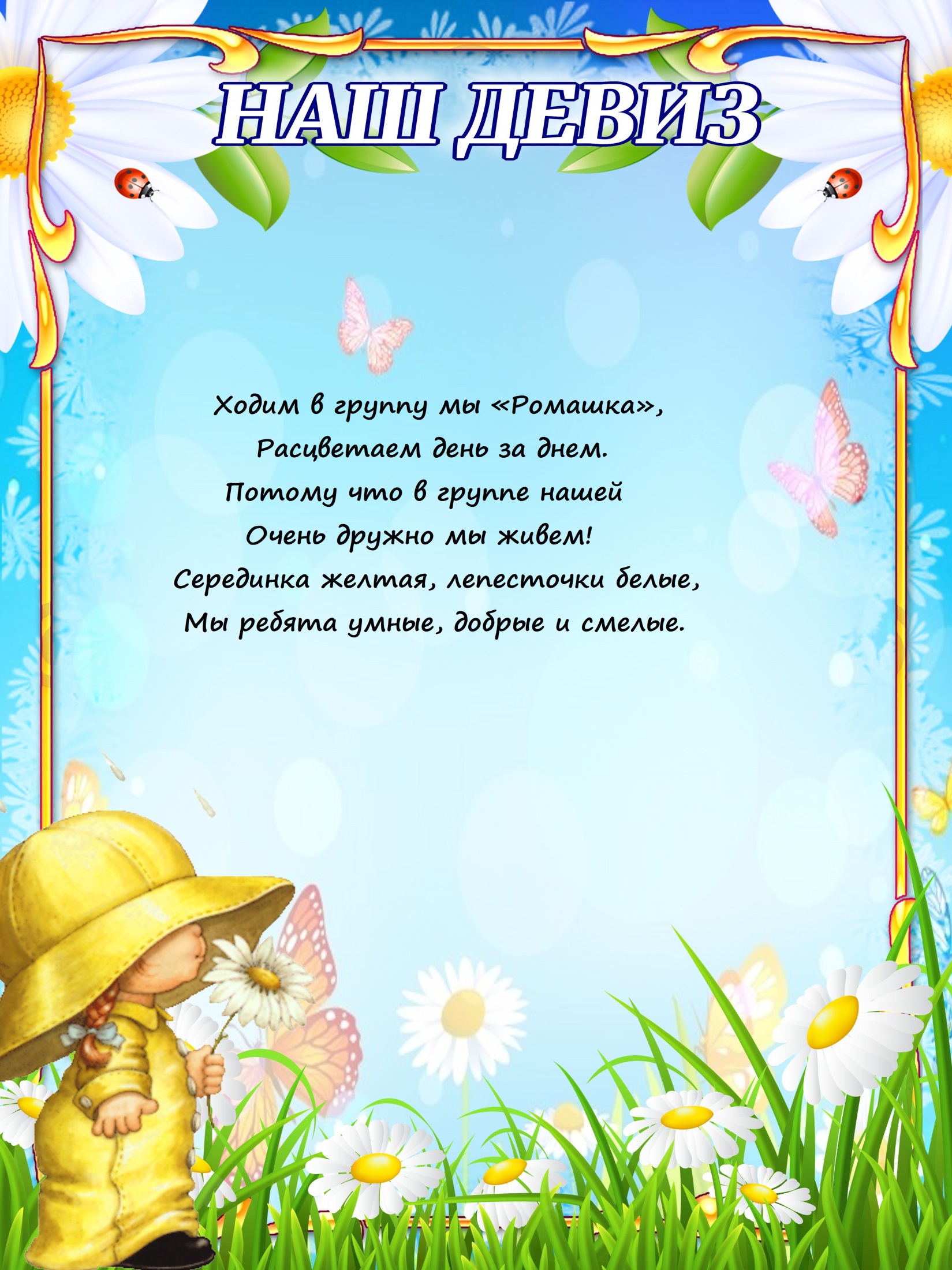 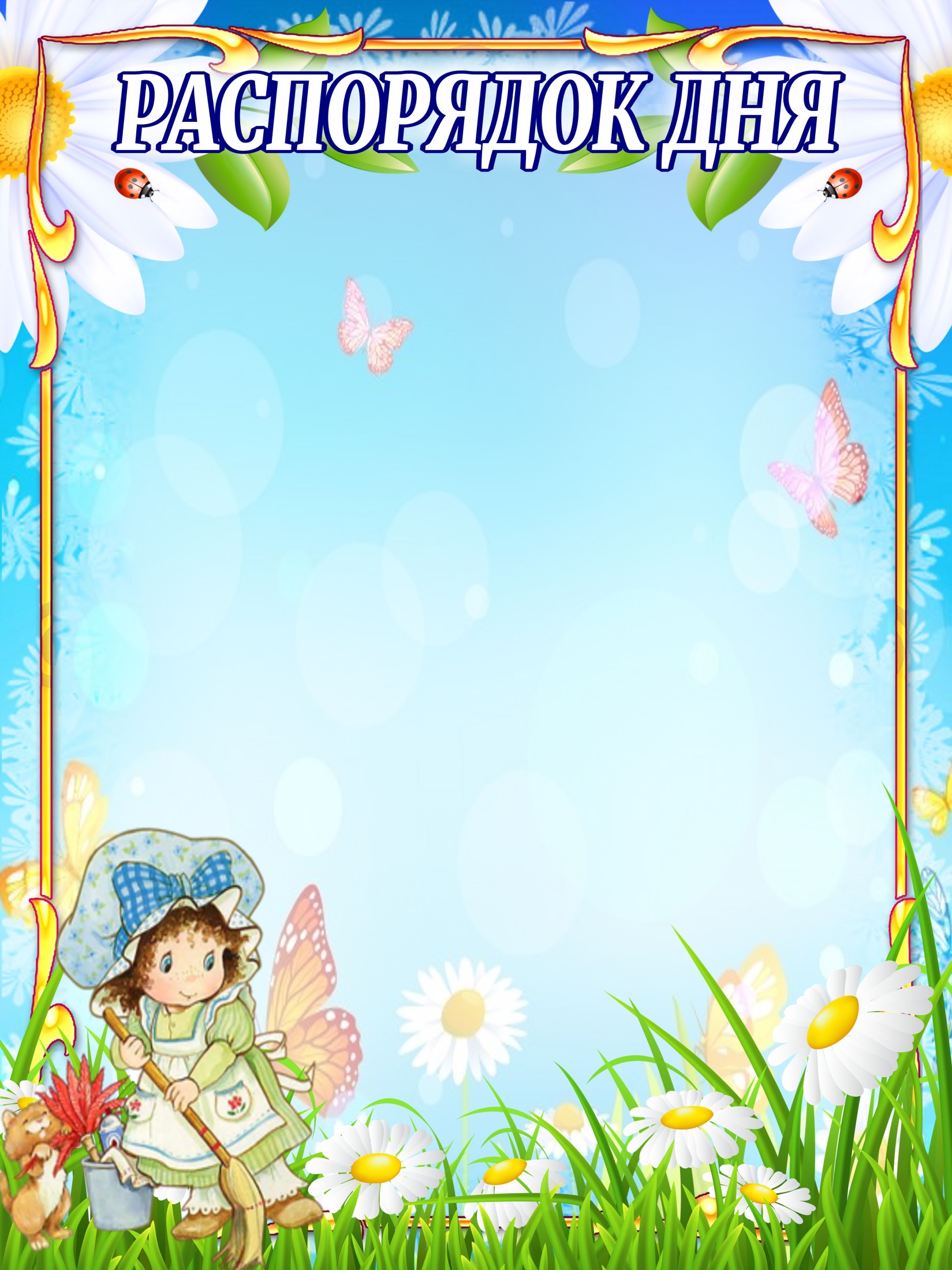 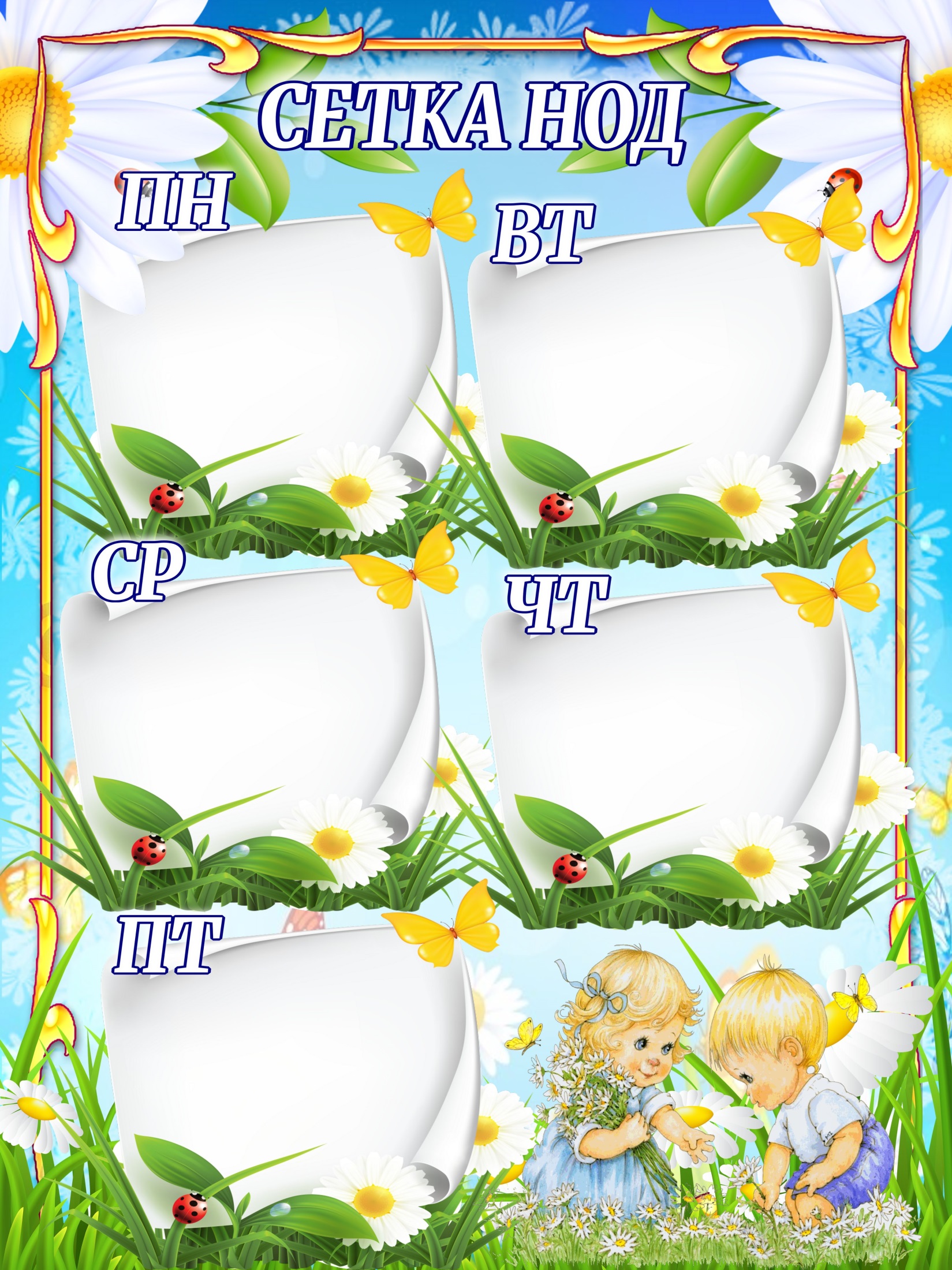 9.00-9.25
           Развитие речи
            10.00-10.25
              Музыка
9.00-9.25 
               ФИЗО
            9.35-10.00
             Познание
     (позн.иссл./ФЦКМ)
         10.10-11.35
     Худ. творчество                         (рисование)
9.00-9.25
             Развитие речи
                (Грамота)
                10.00-10.25
                    Музыка
11.10-11.35
ФИЗО (пр.)
9.00-9.25 
 ФИЗО
            9.35-10.00
            Познание                 (ФЭМП)
10.10-10.35
Худ.творчество
(рисование)
9.00-9.25
Познание
     (позн.иссл./ФЦКМ
      Худ. творчество
(Лепка/ Аппликация.)
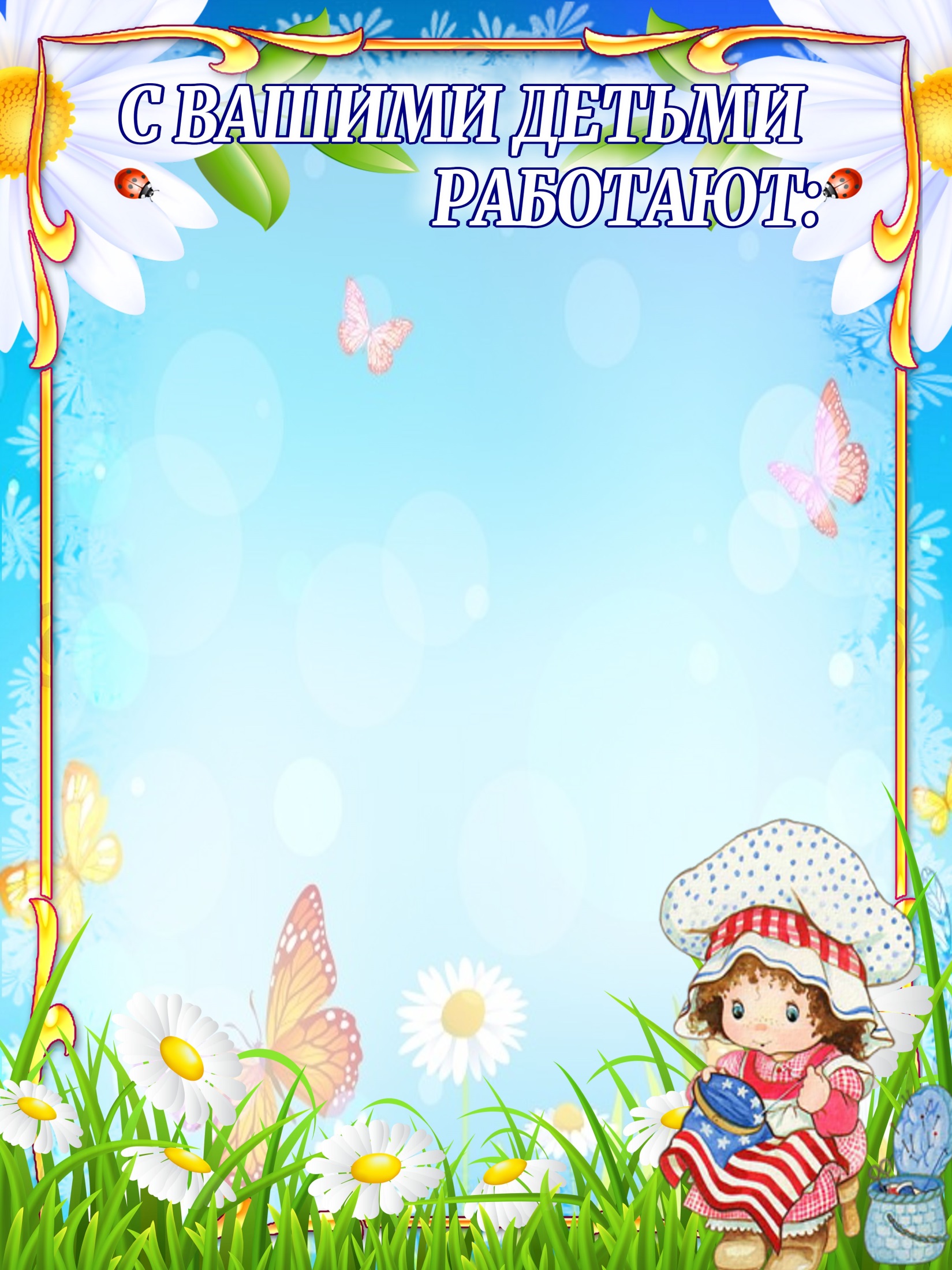 nrWTsTie
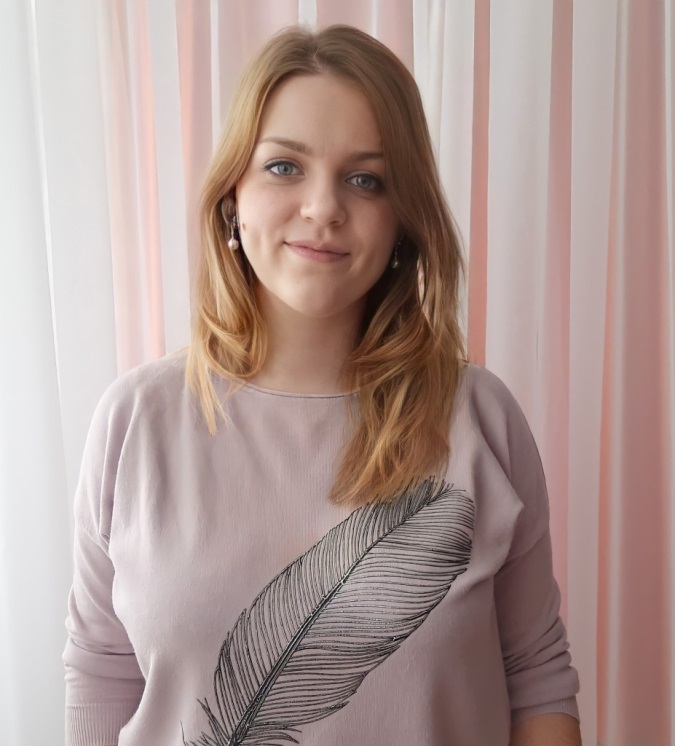 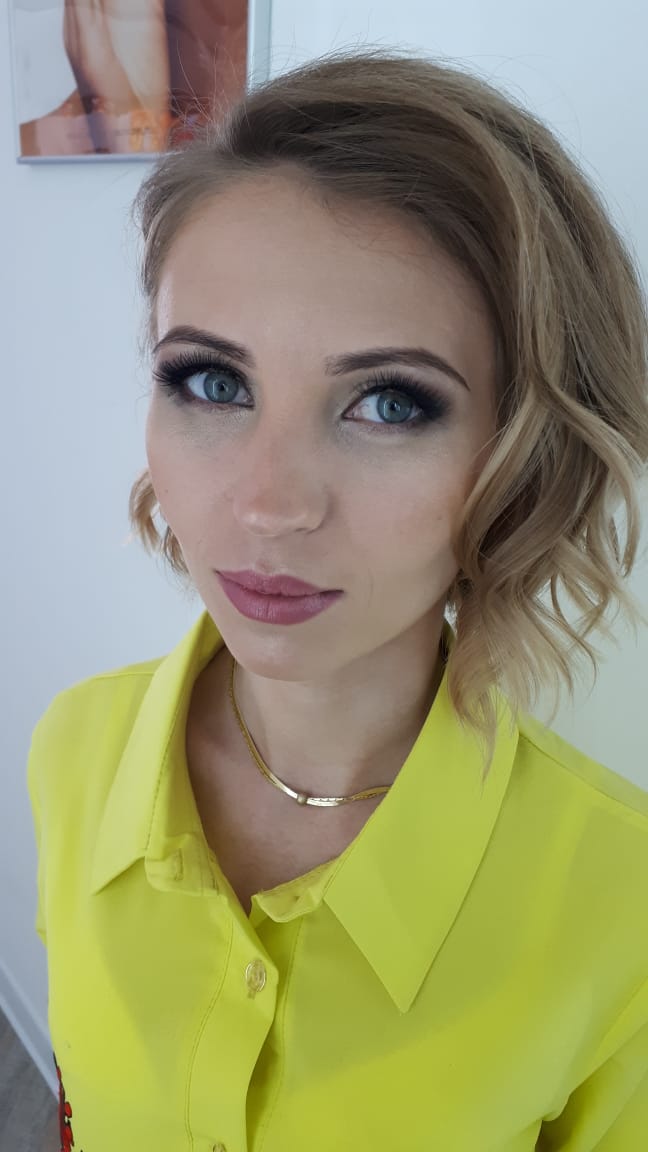 Веренева Лариса Владимировна
Воспитатель
Пилипенко Ксения  
              Алексеевна
            Воспитатель
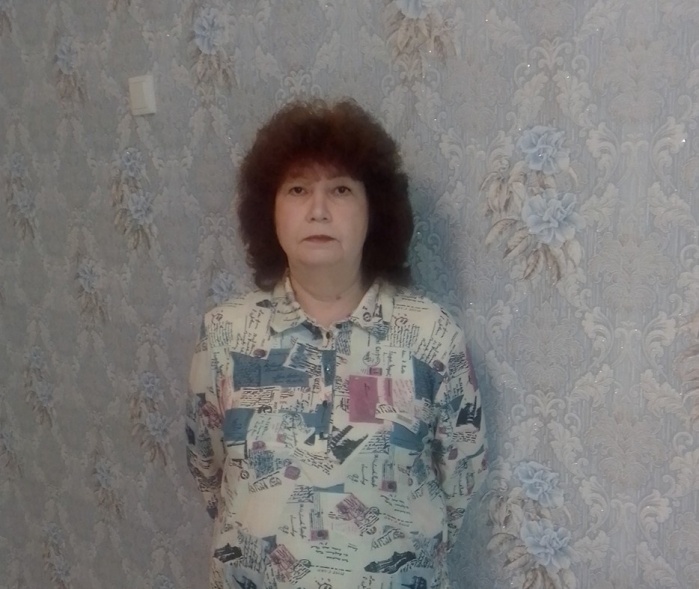 Рожкова Елена Николаевна
    Помощник воспитателя
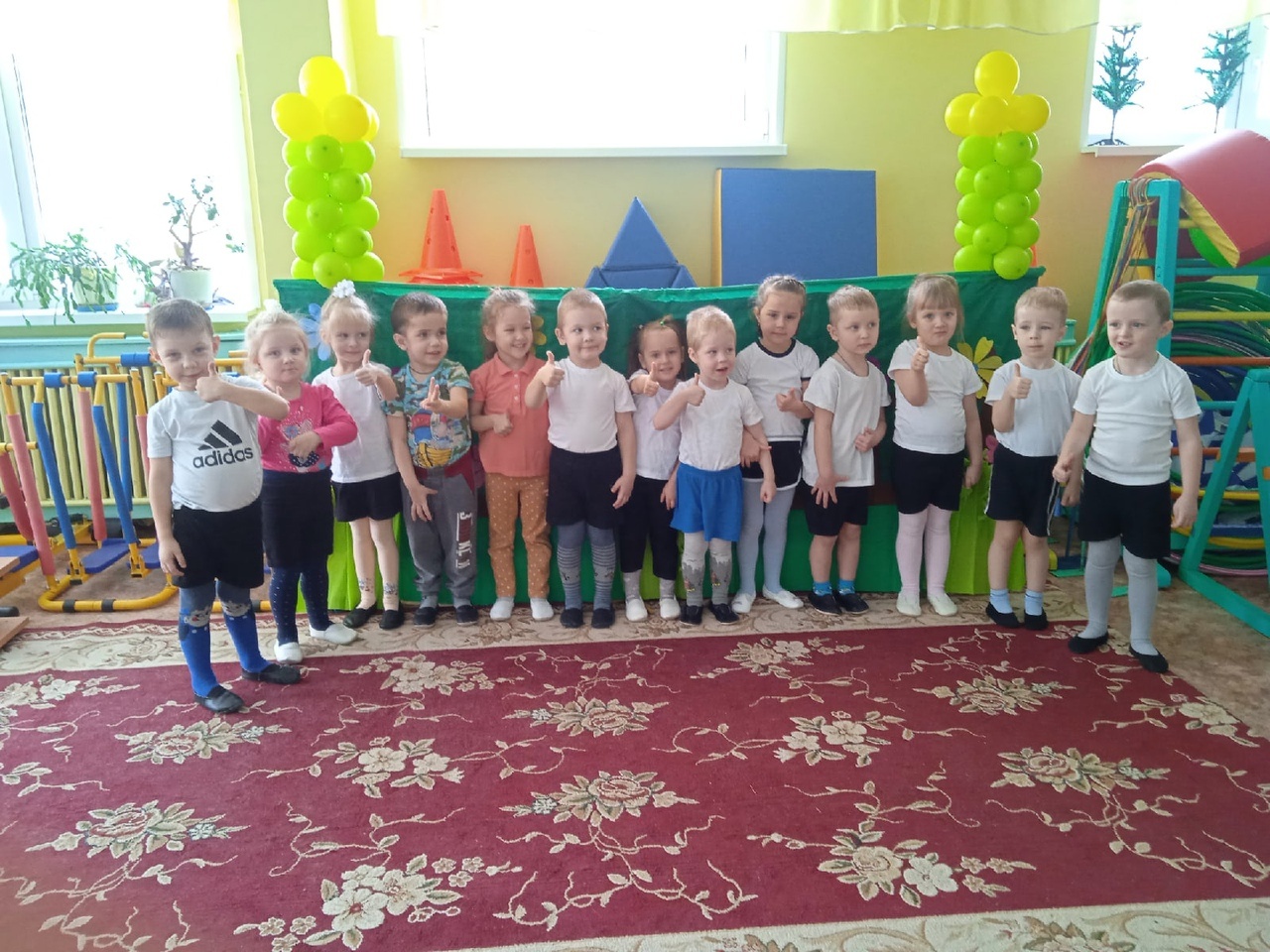 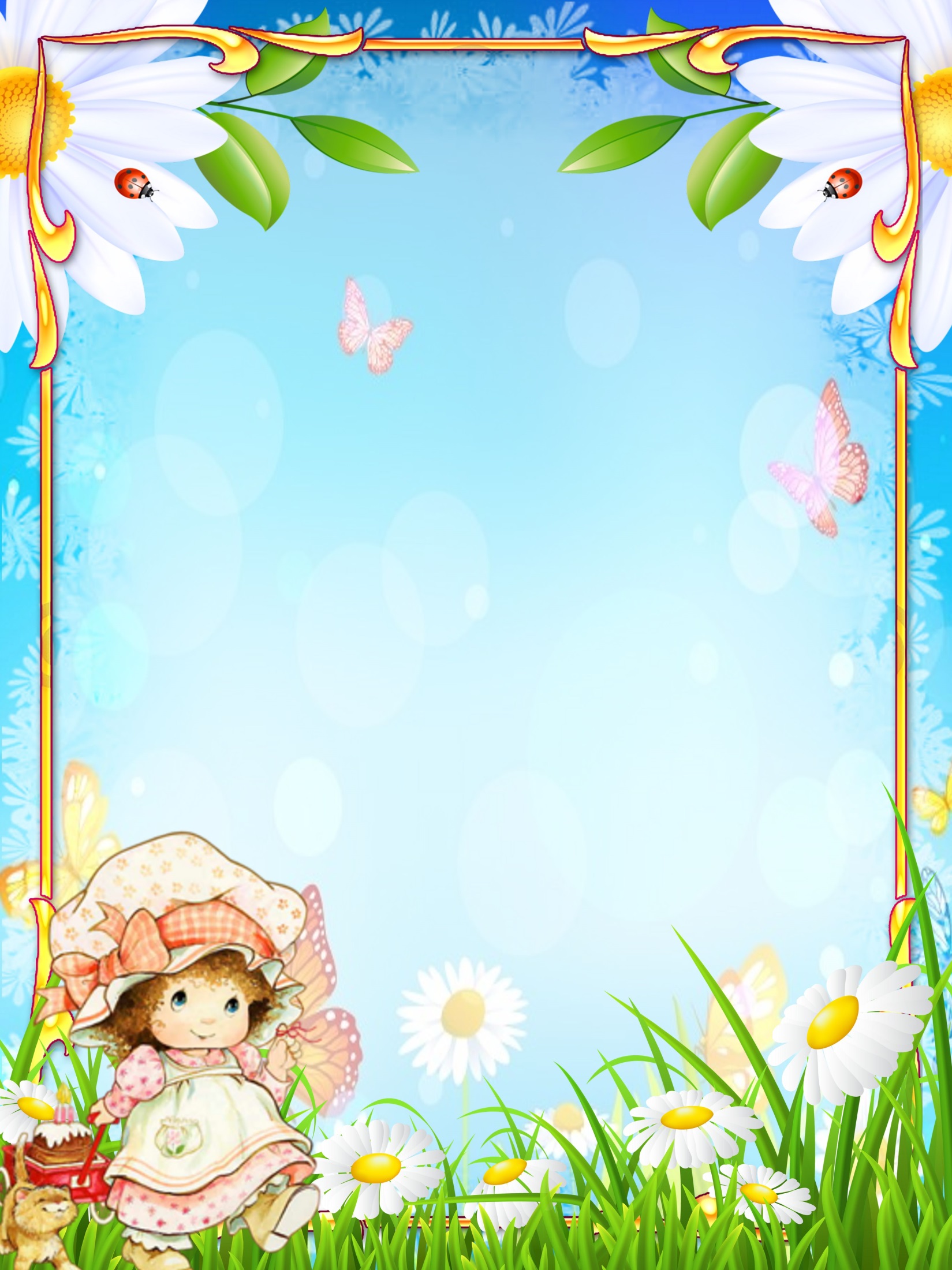 В садик с радостью иду,
  Меня любят здесь и ждут.
  Очень быстро день пройдет,
  за мной мамочка придет.
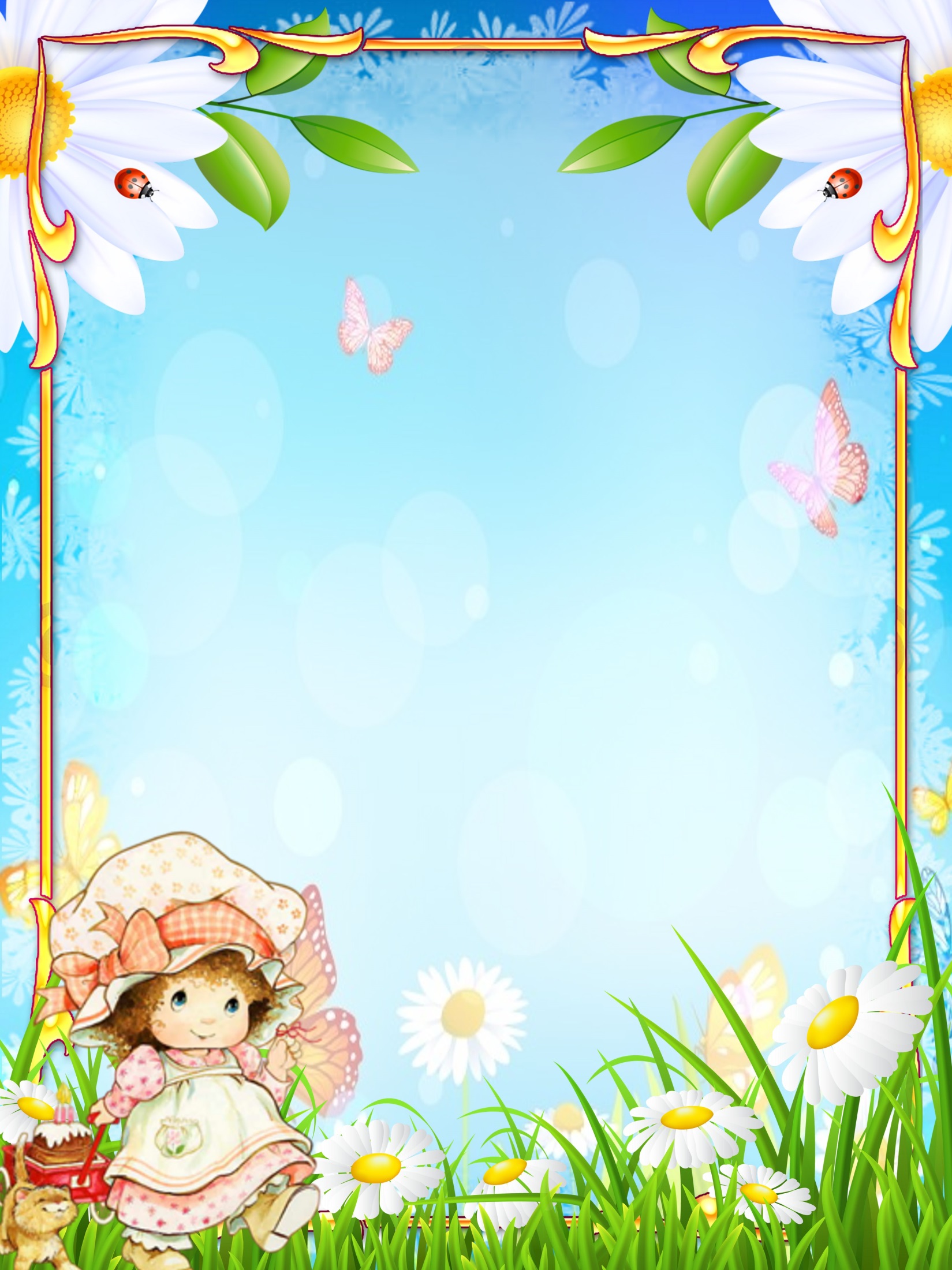 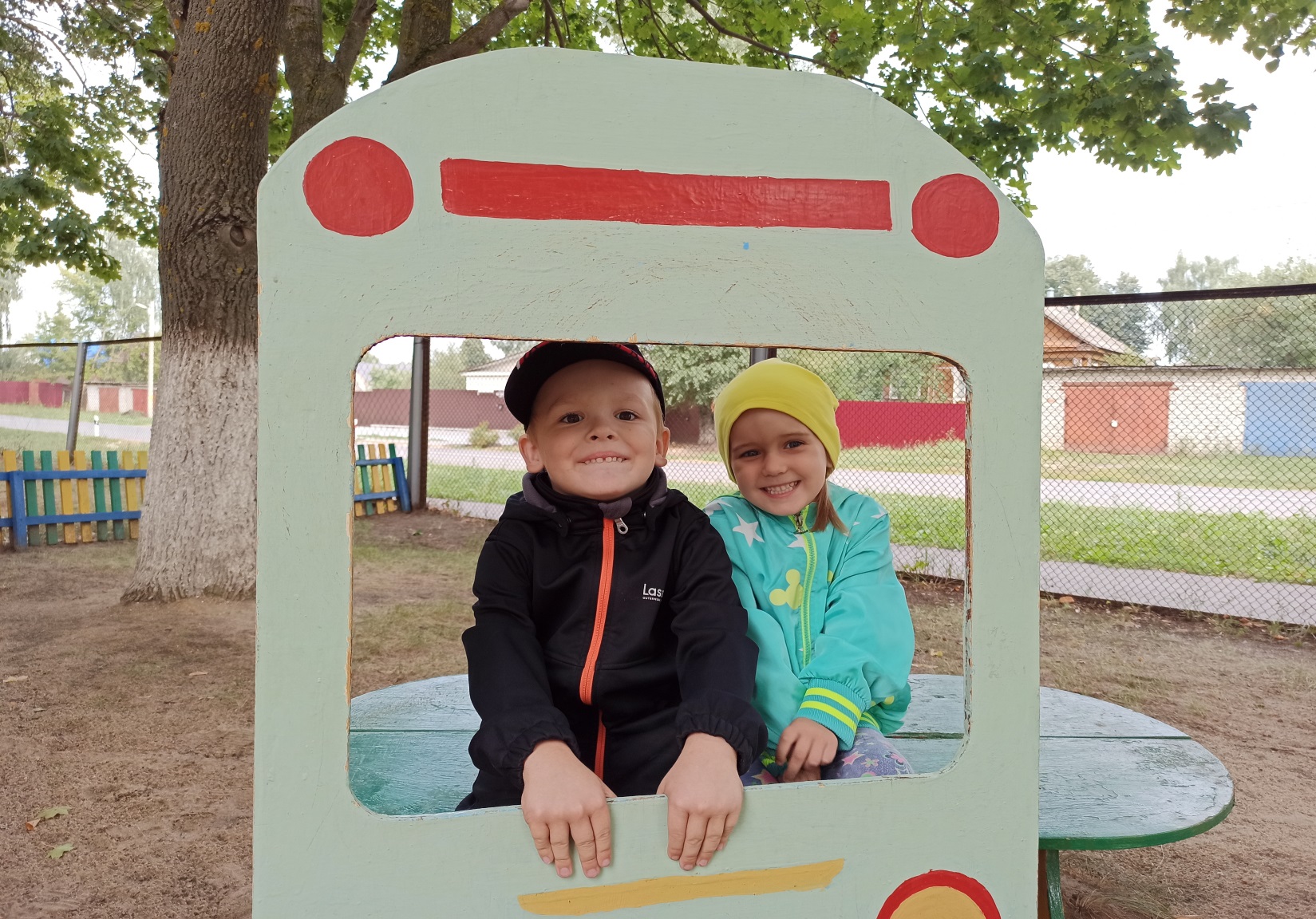 Мы у садика родного
Попозировать готовы,
Будем часто вспоминать
Как ходили мы гулять.
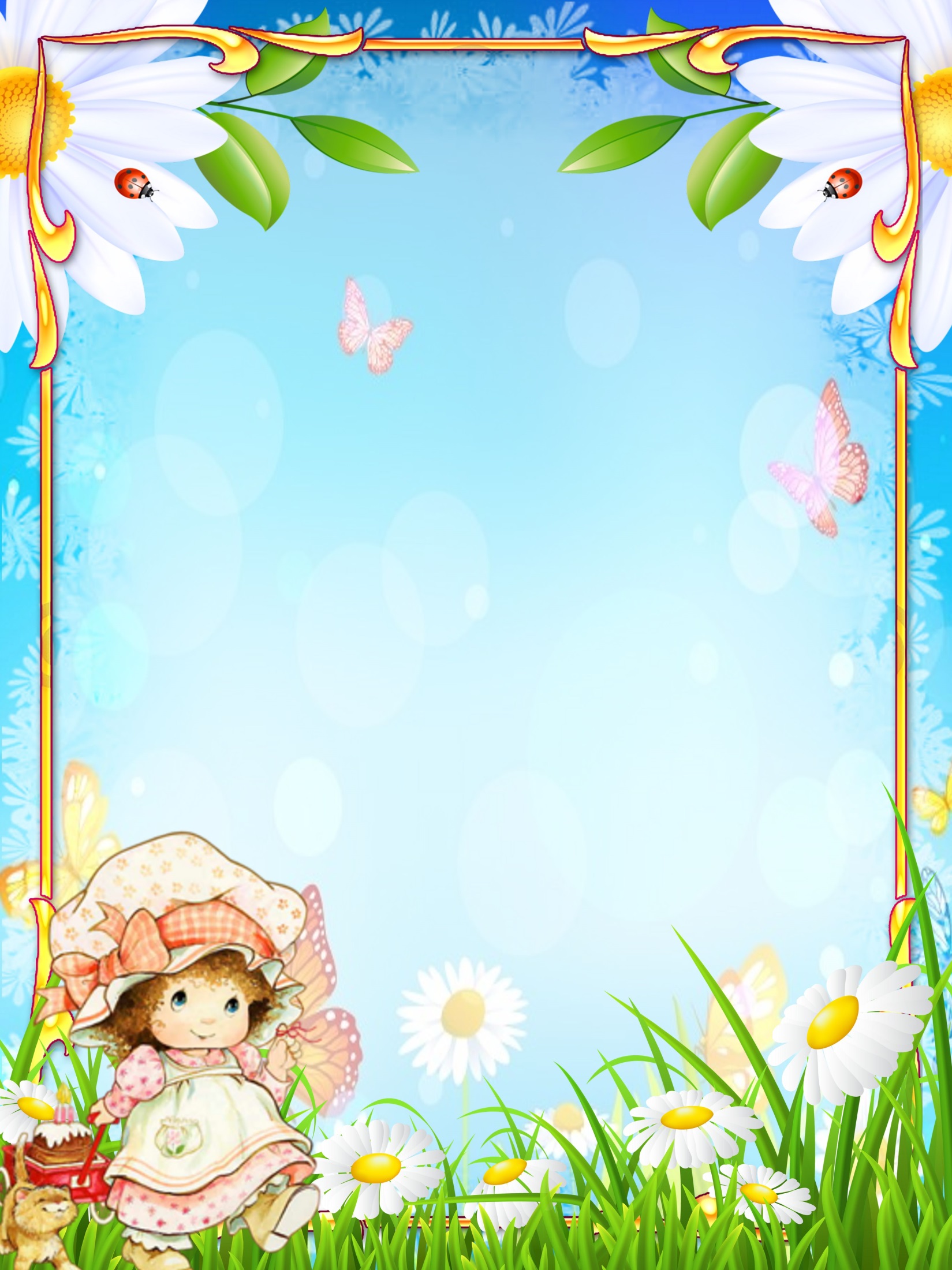 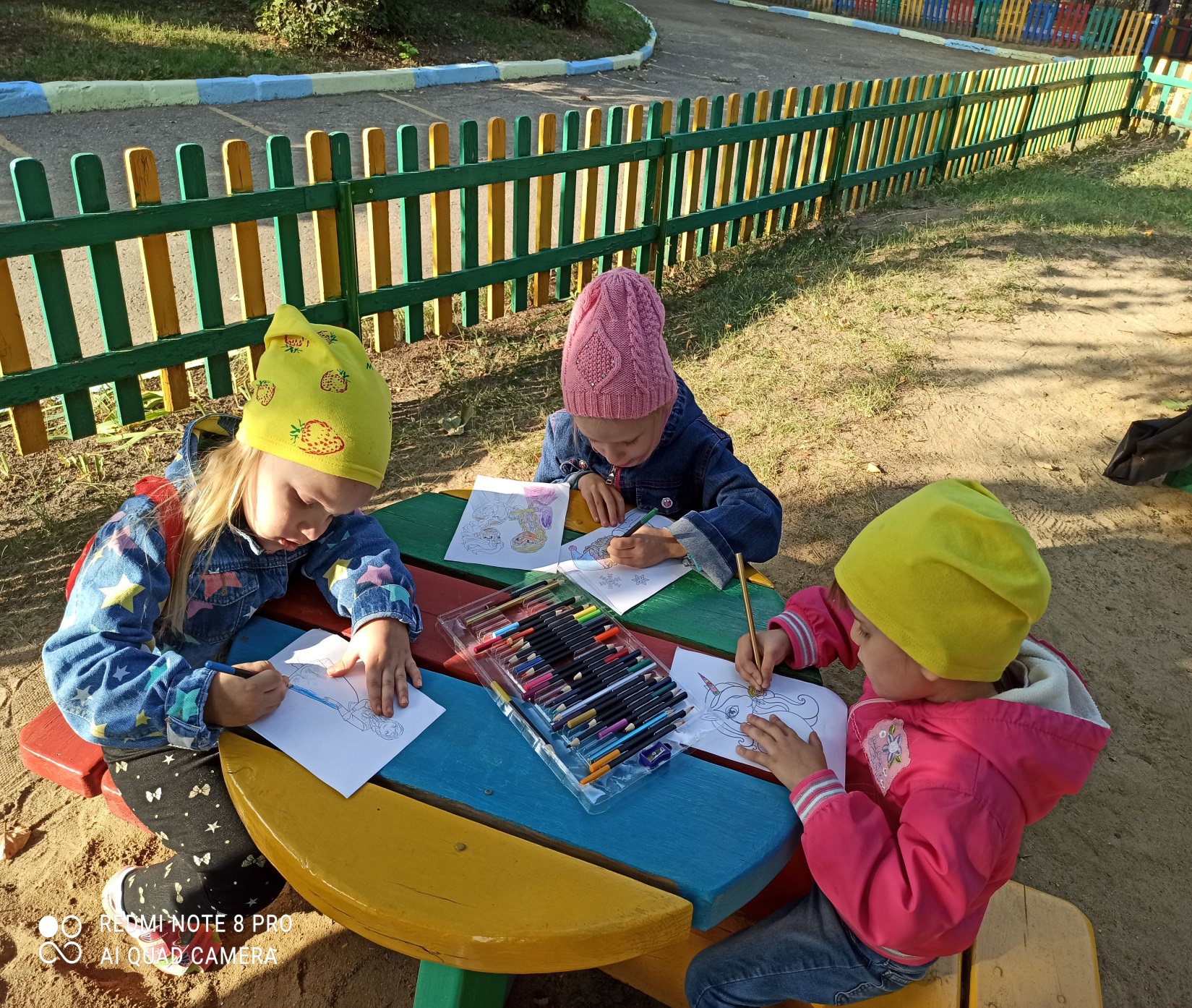 Очень любим рисовать!Тут нужно сноровка!Карандаш нужно держатьПравильно и ловко!
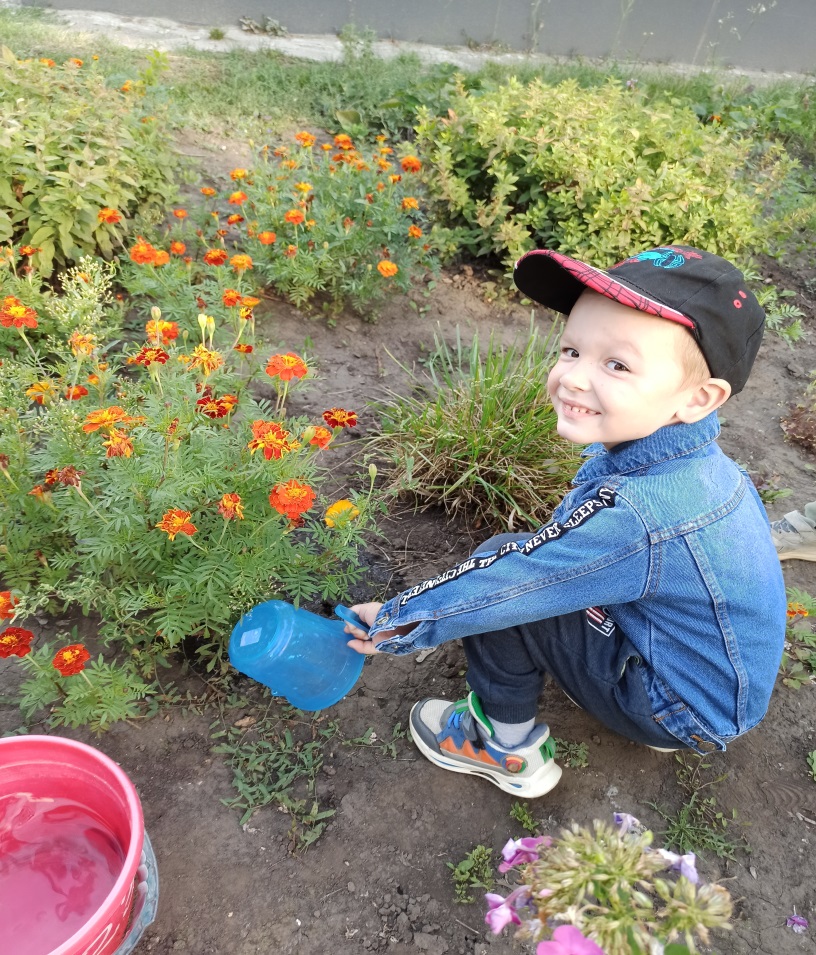 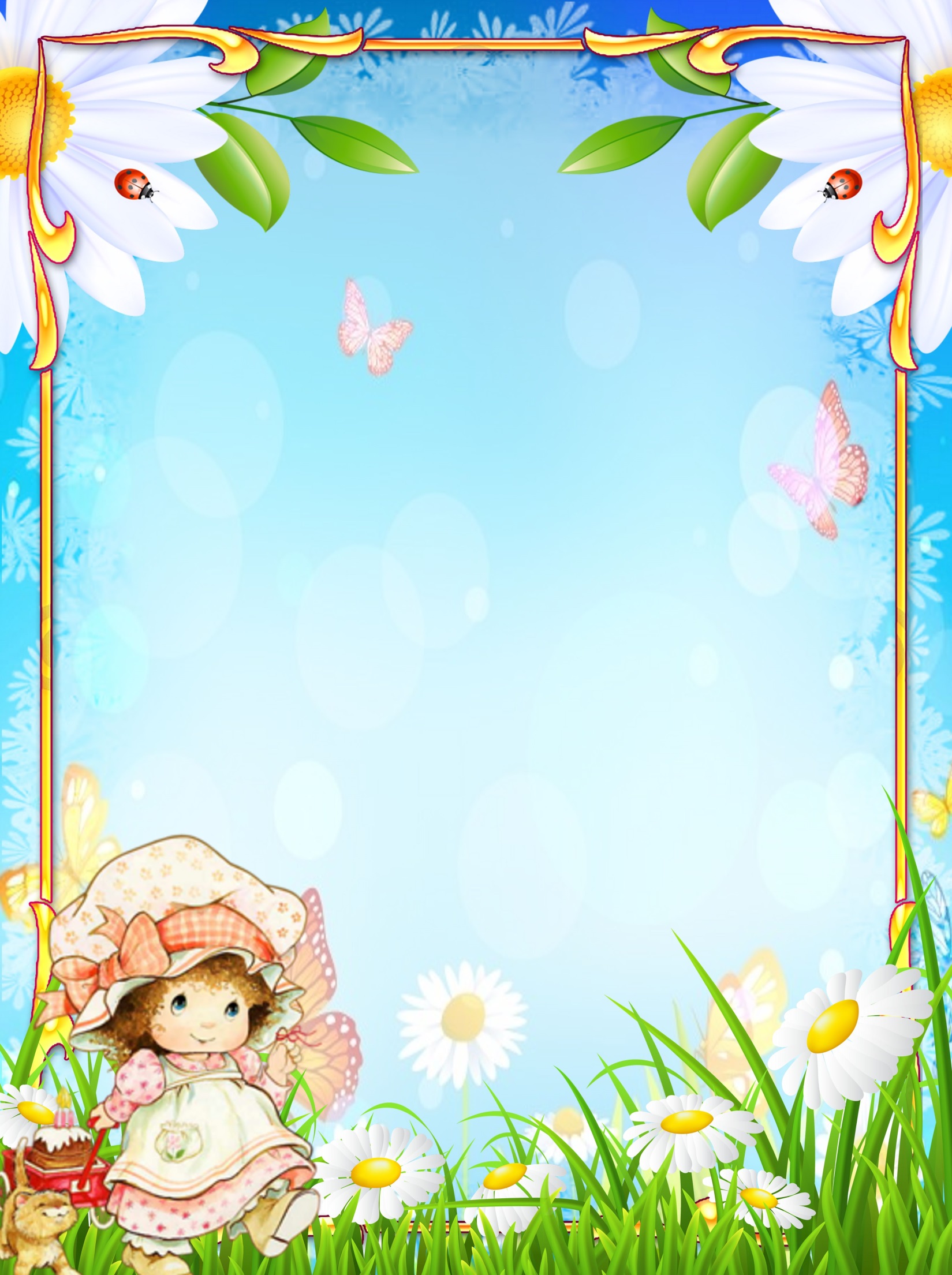 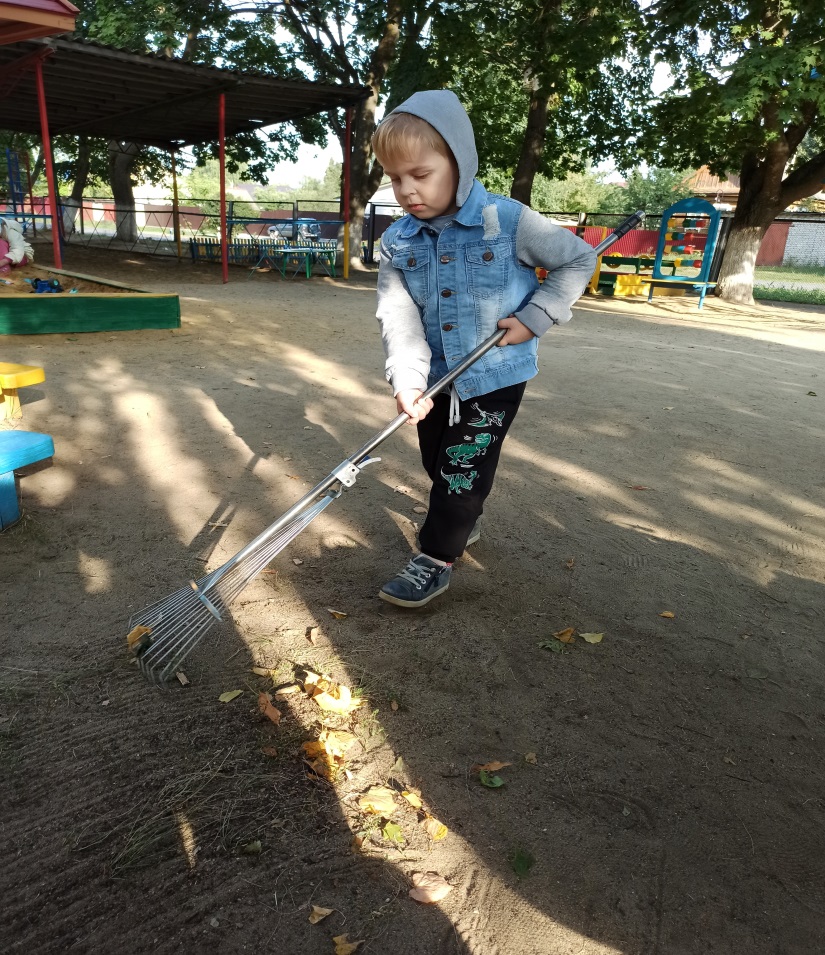 Помогаем мы друг другу -Вроде - получается!Посмотрите все на нас!Видите - стараемся!!!
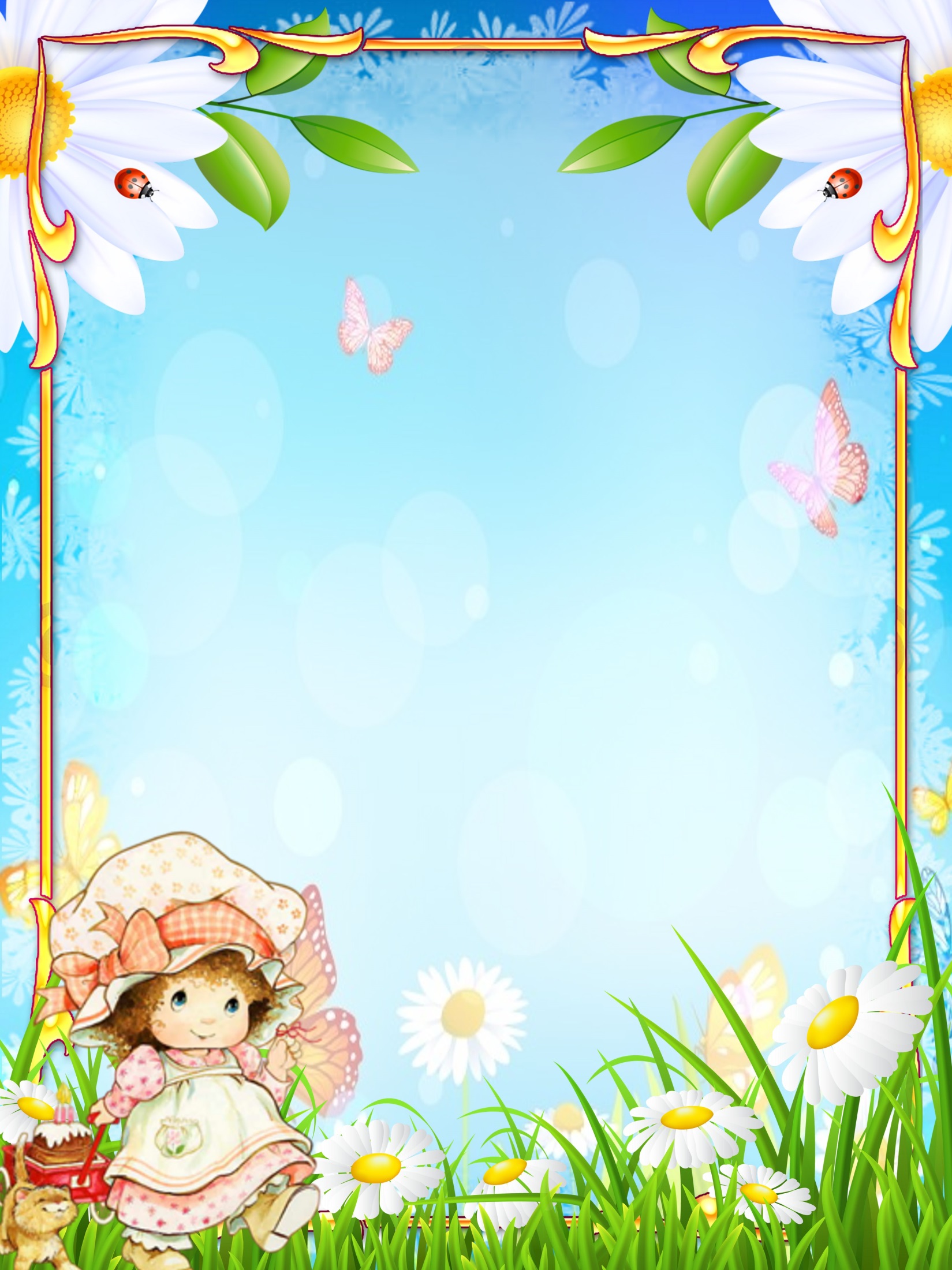 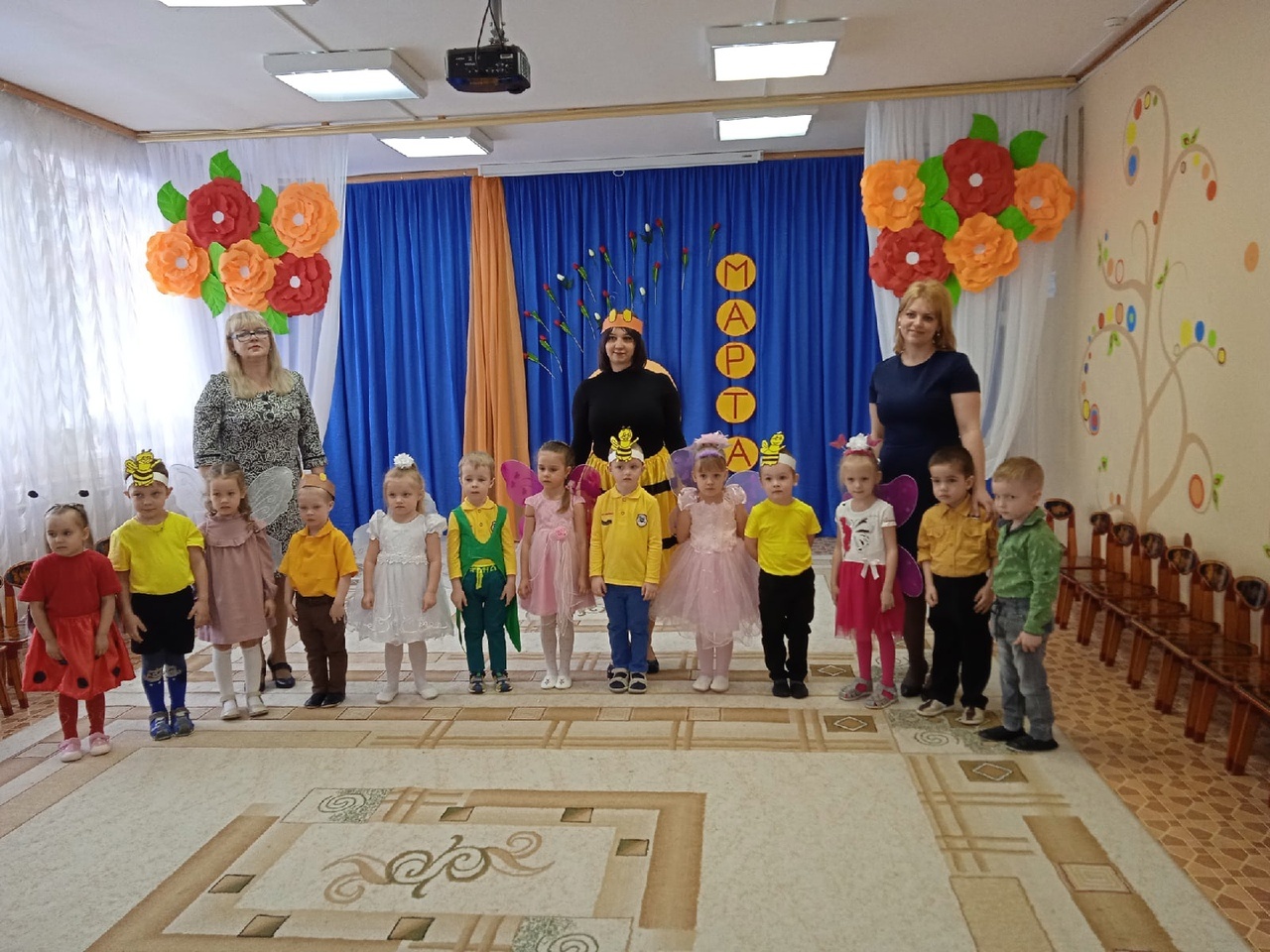 Я люблю свой детский сад, В нем полным-полно ребят. Раз, два, три, четыре, пять… Жаль, что всех не сосчитать. Может, сто их, может, двести. Хорошо, когда мы вместе!